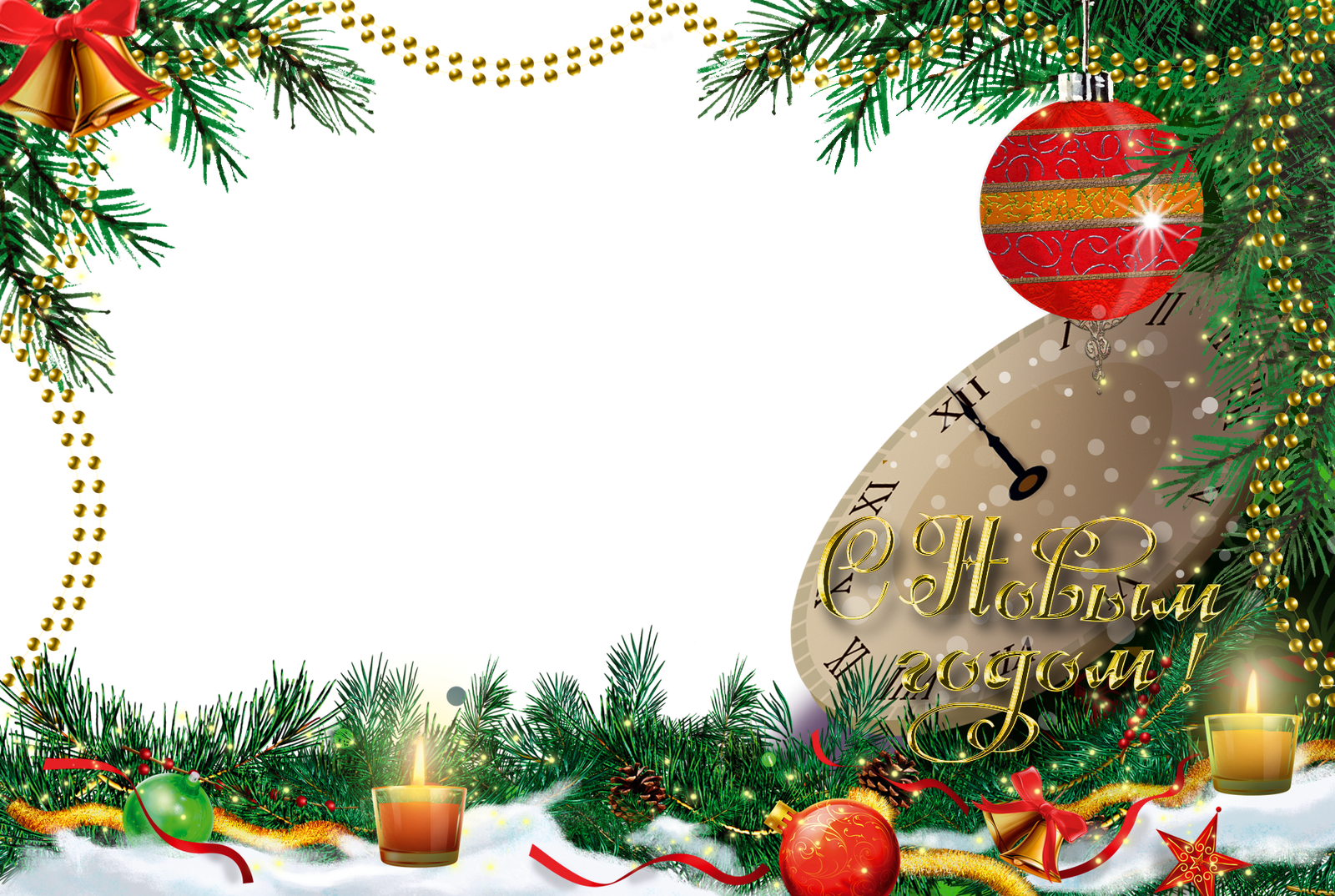 Для наших детей Новый год – это сказка, это волшебство, это чудо из самых великих чудес, это подарки, это Дед Мороз, это радость, веселье, смех. 
В старшей группе №9
прошёл новогодний праздник
 «Волшебные часы Деда Мороза» Много сказок есть на светеО Новогодних часах, дети! Наша будет лучшая сегодняВ этот праздник Новогодний! От души поздравим мы друг другаТеплые слова мы приготовим другу!Вот тогда счастливым будет годИ во всем ребятам повезёт!
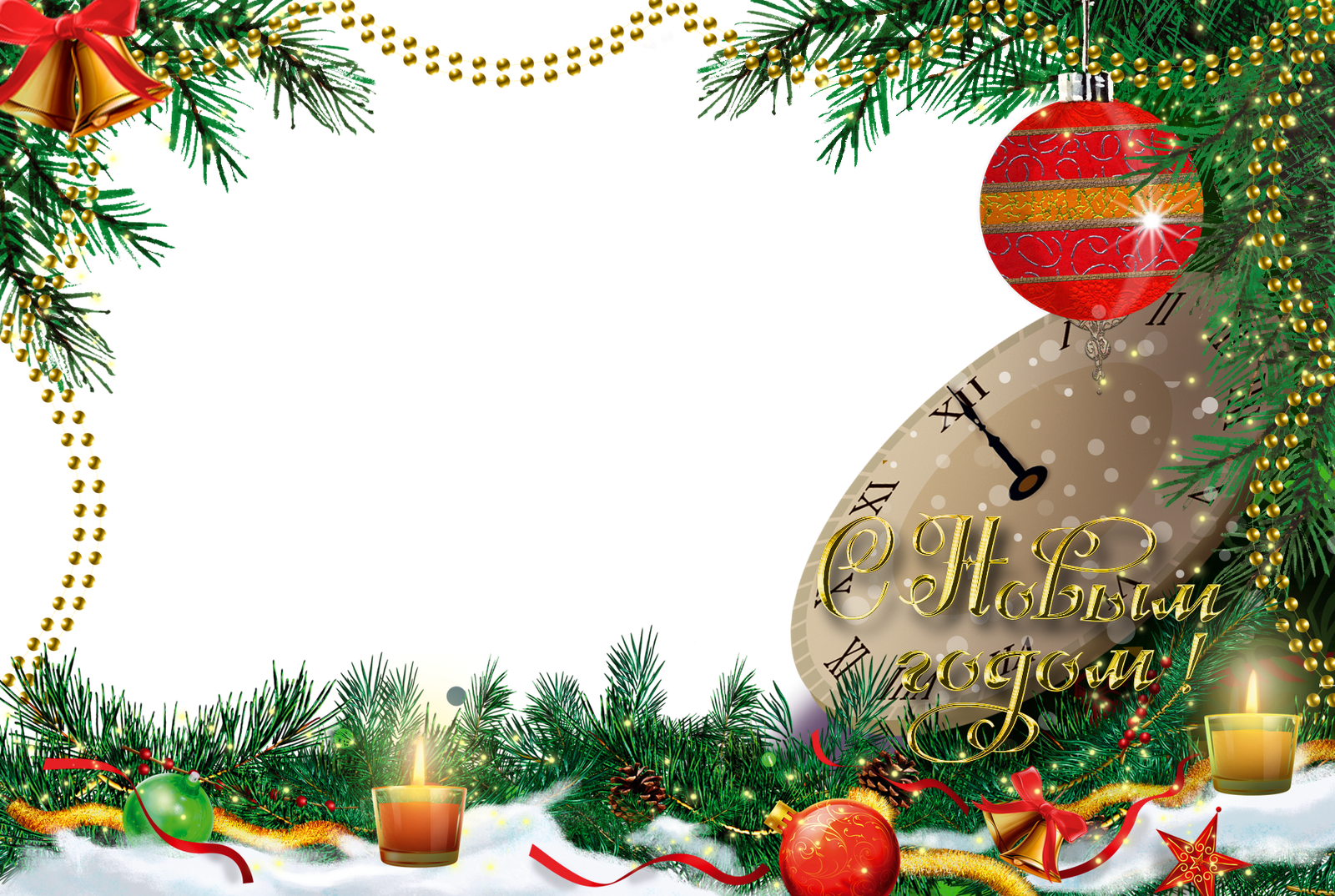 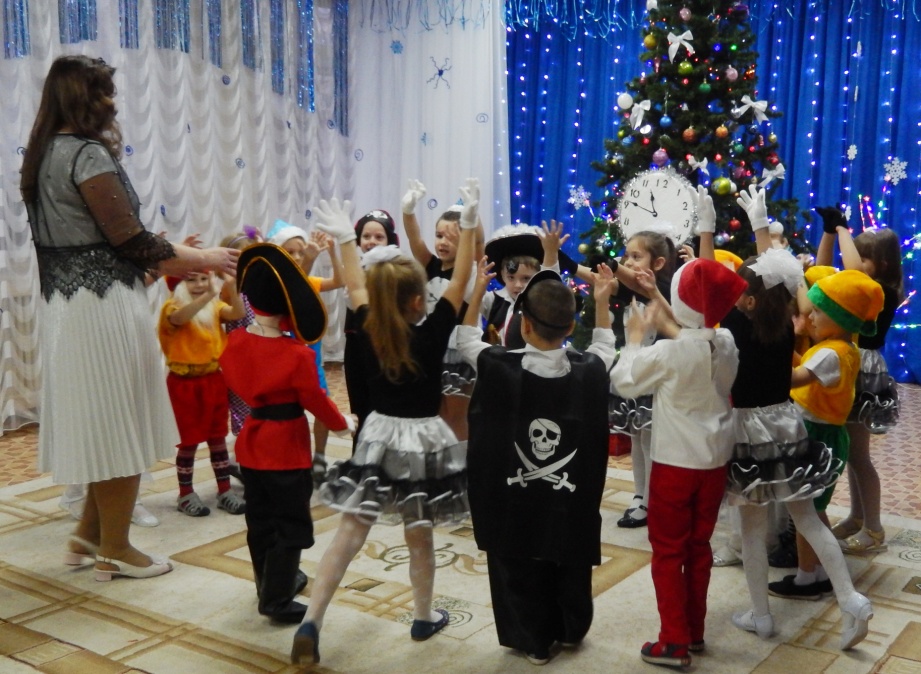 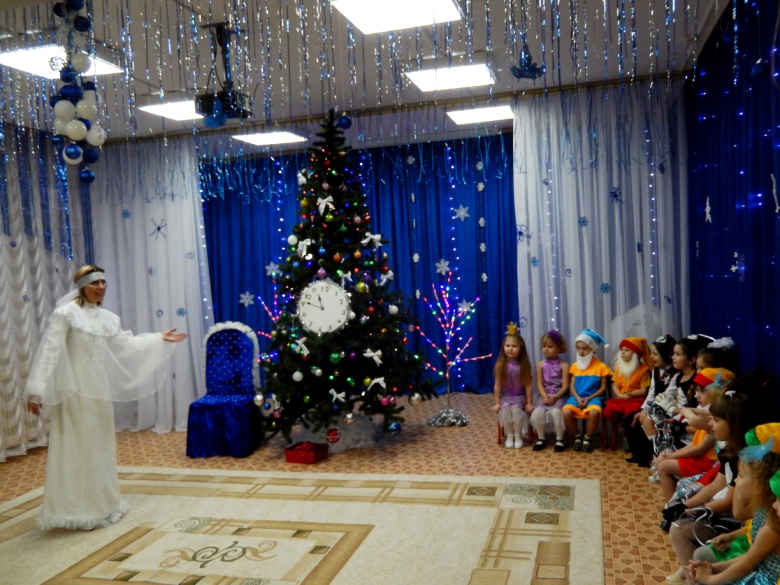 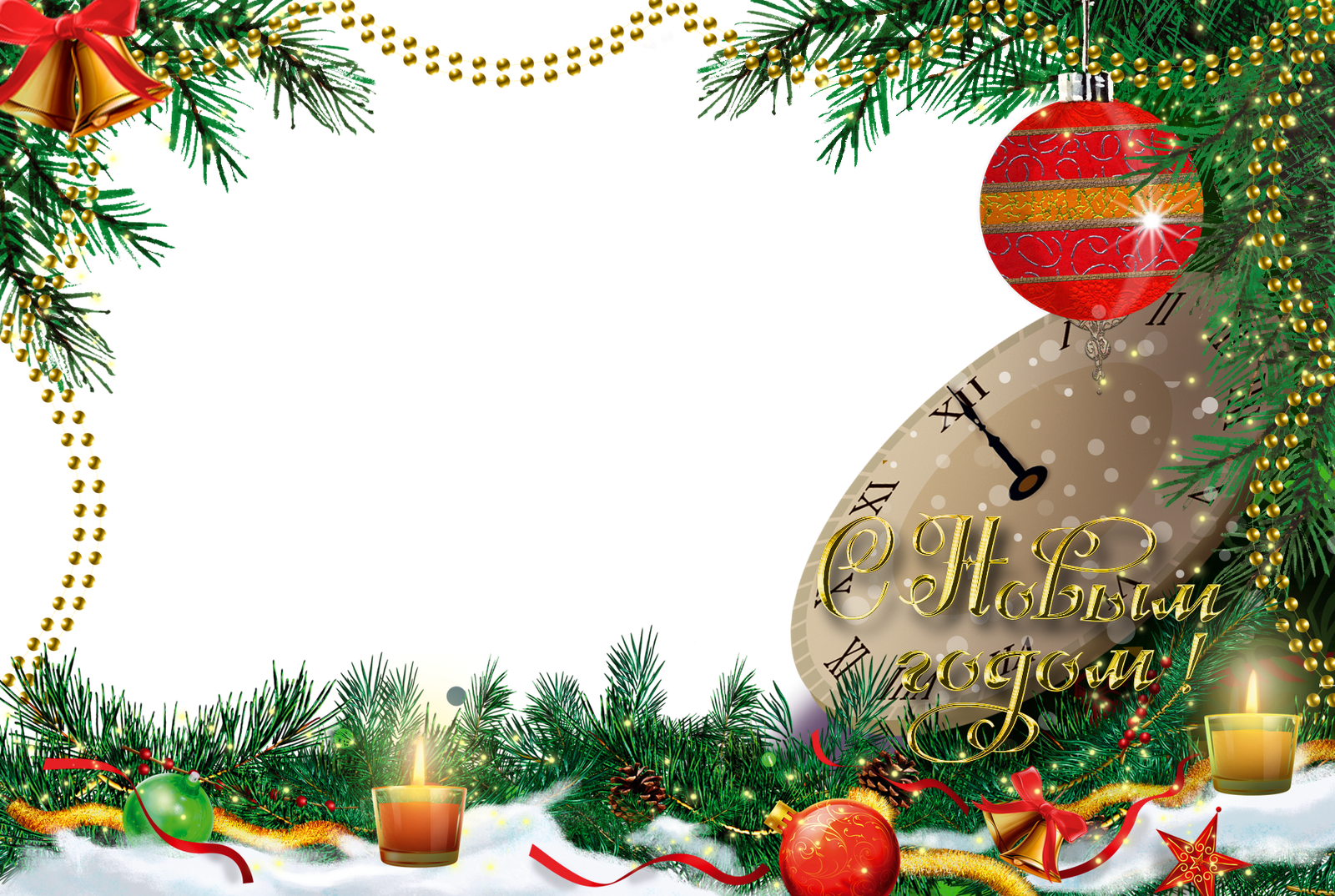 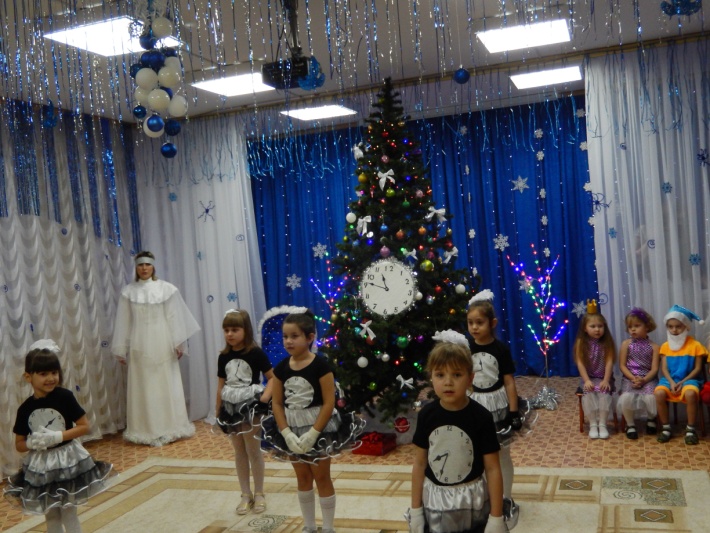 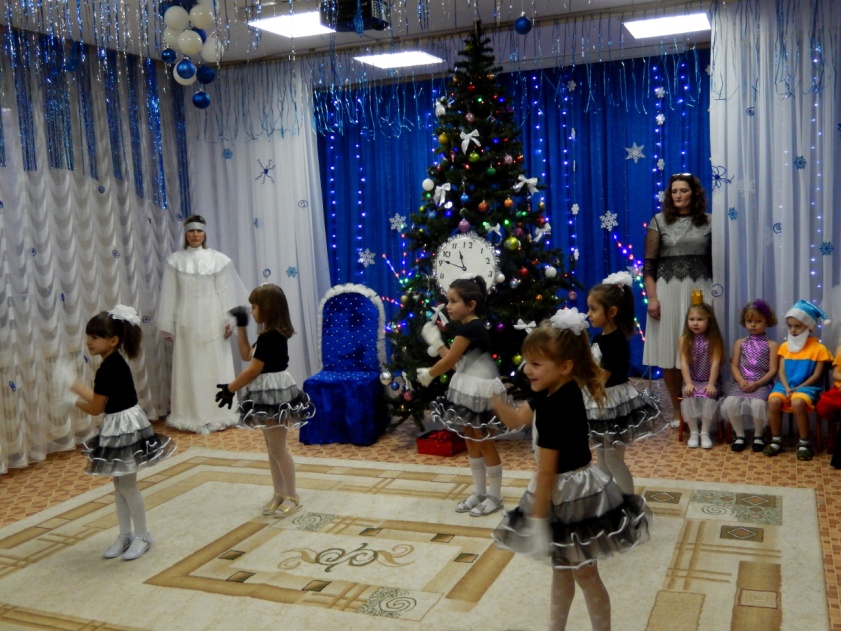 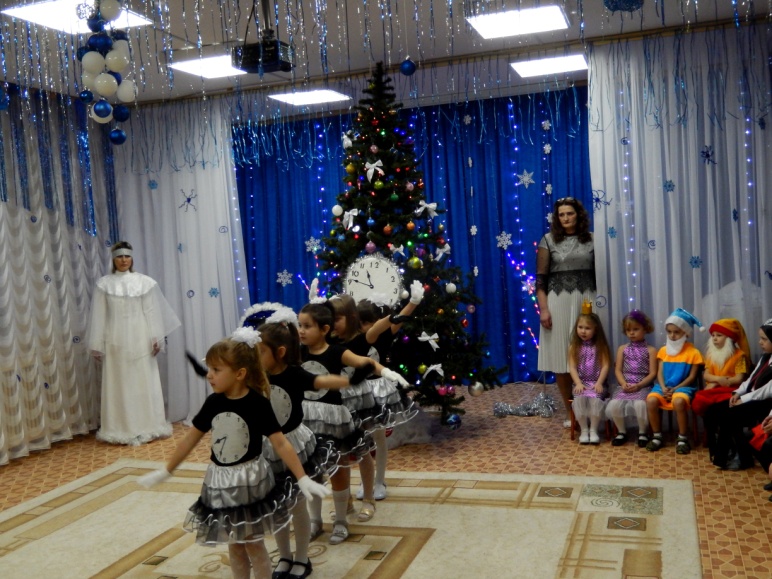 Мы волшебные минутки!
     Не смотрите, что малютки,
     Можем время изменять,
     Все должны об этом знать!
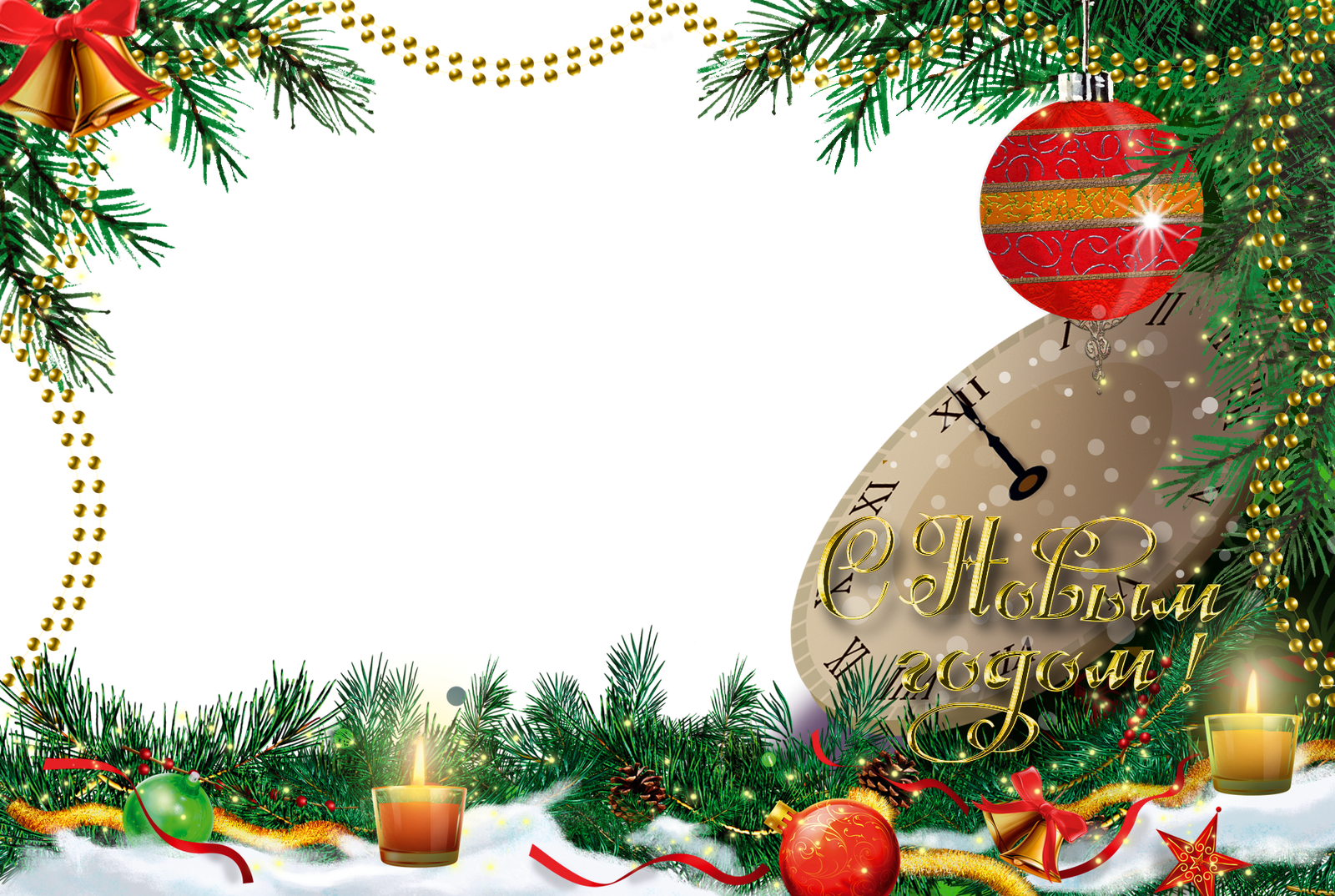 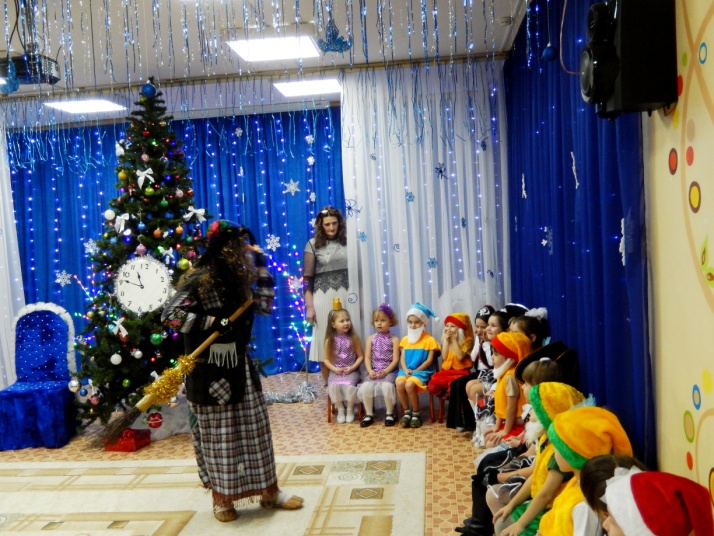 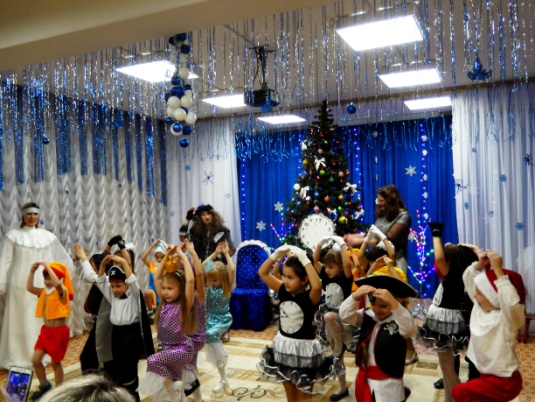 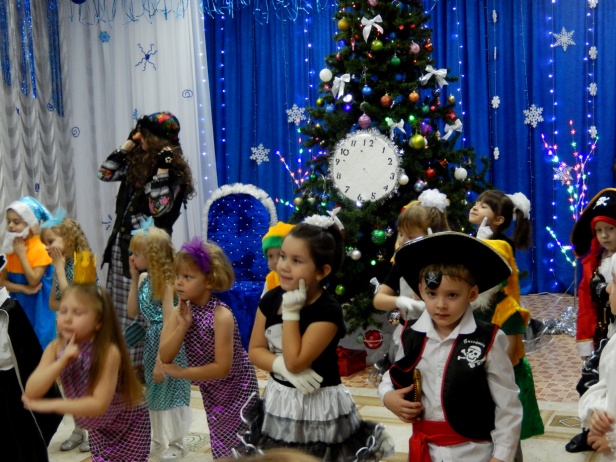 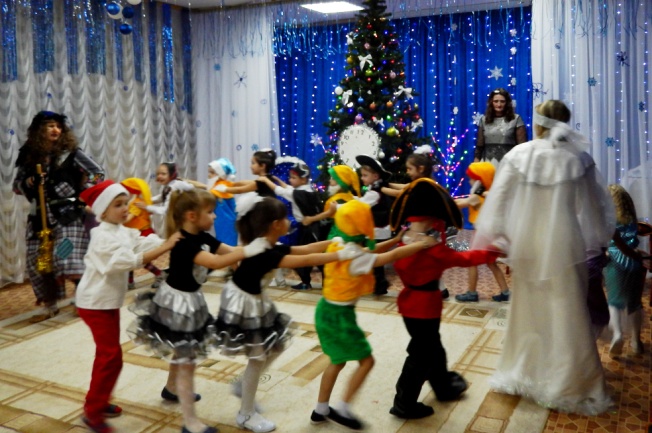 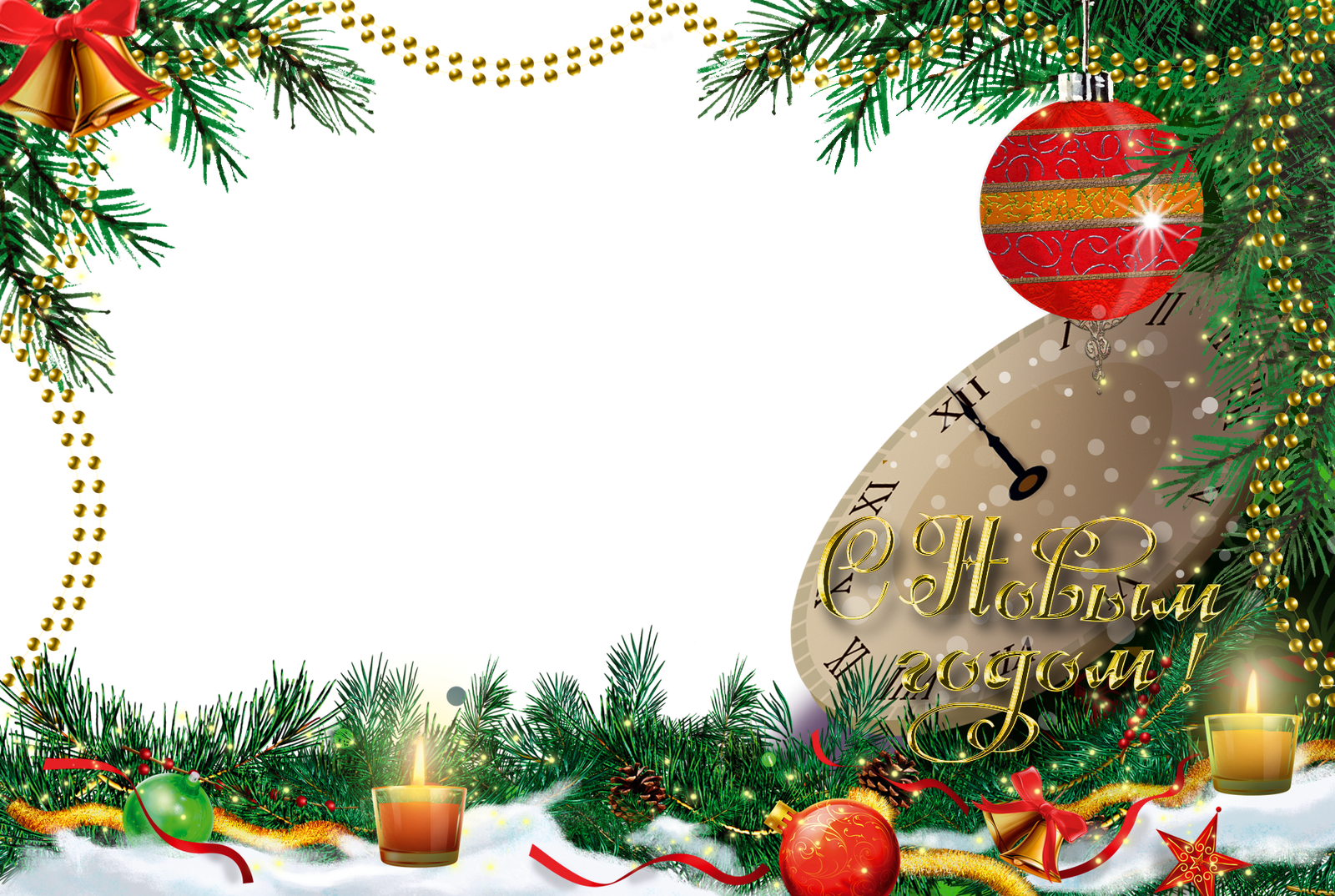 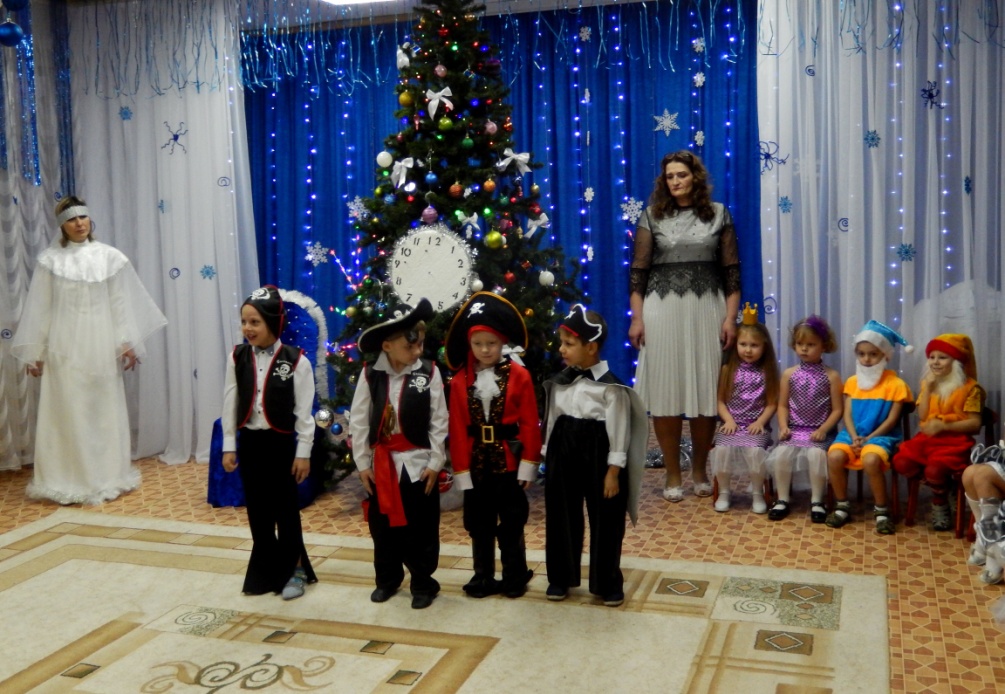 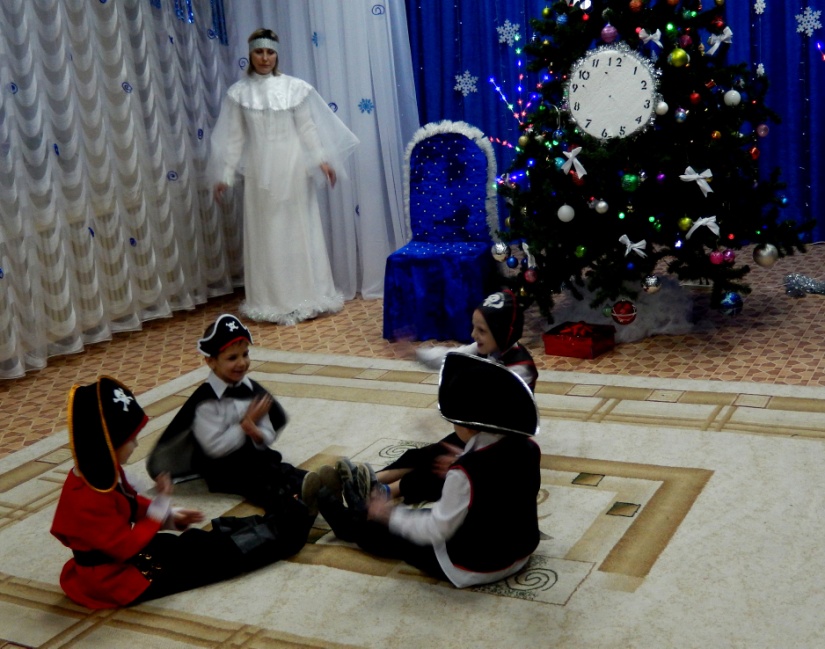 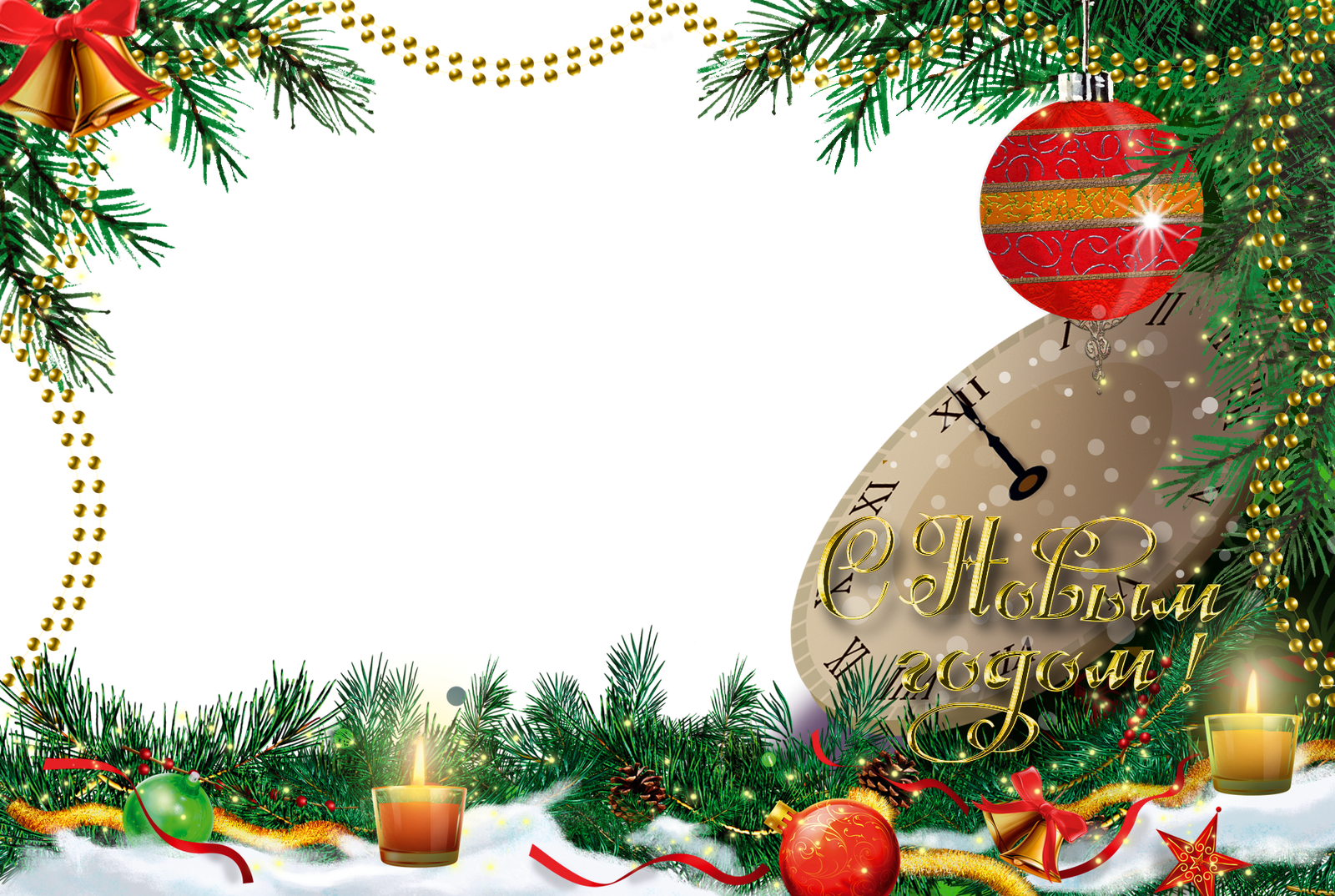 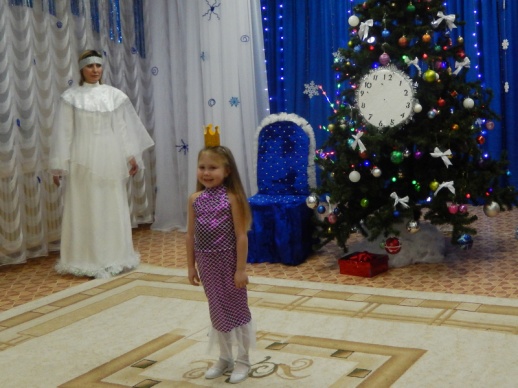 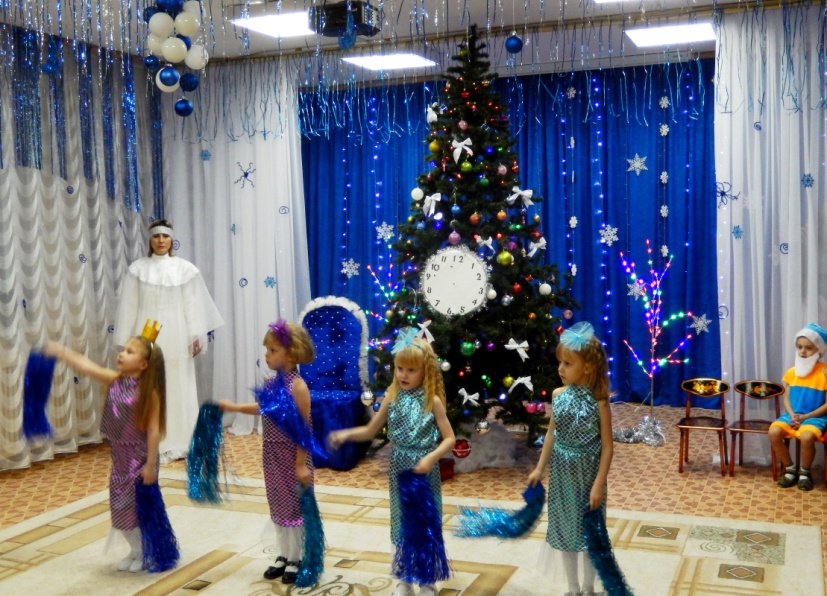 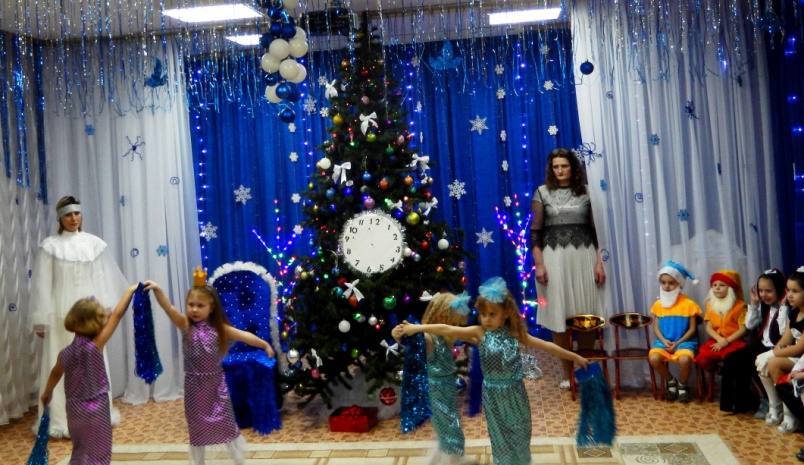 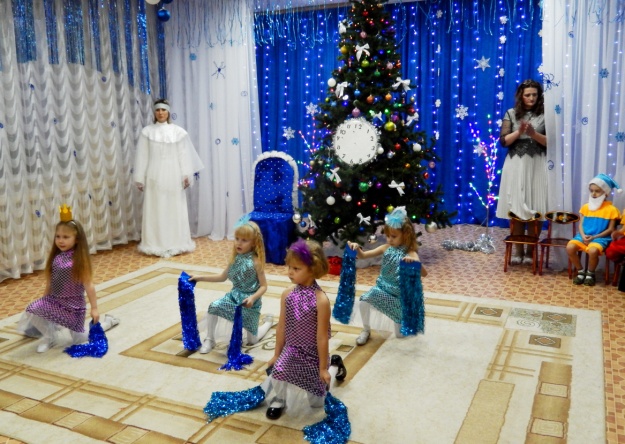 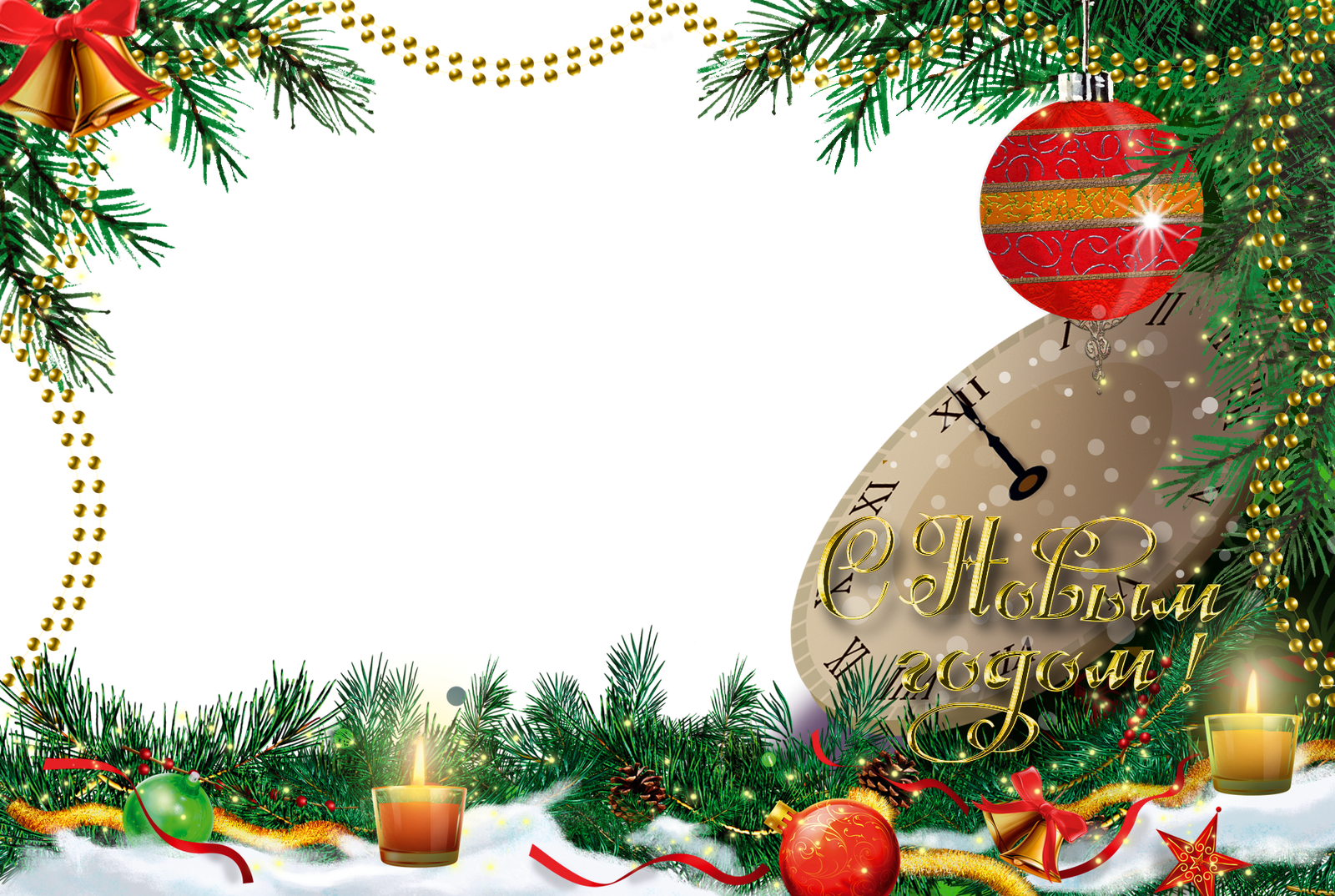 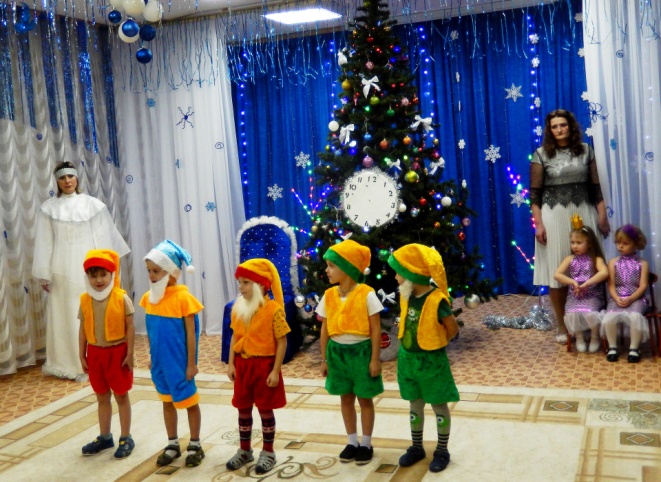 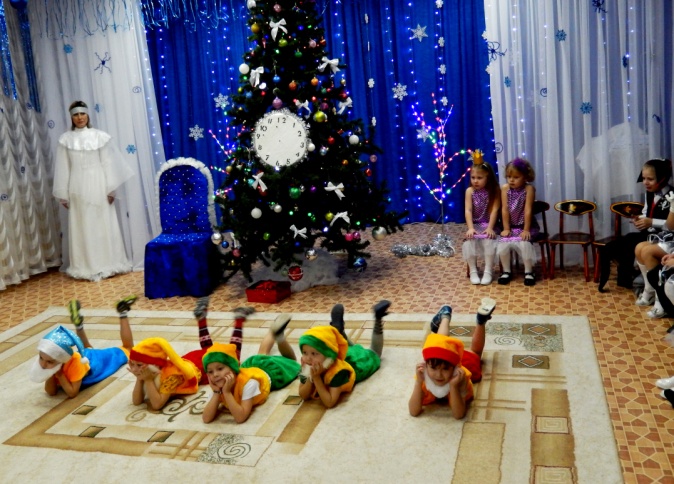 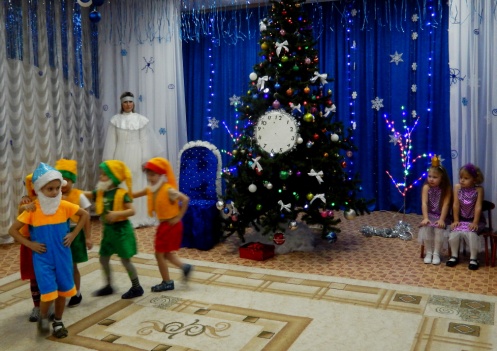 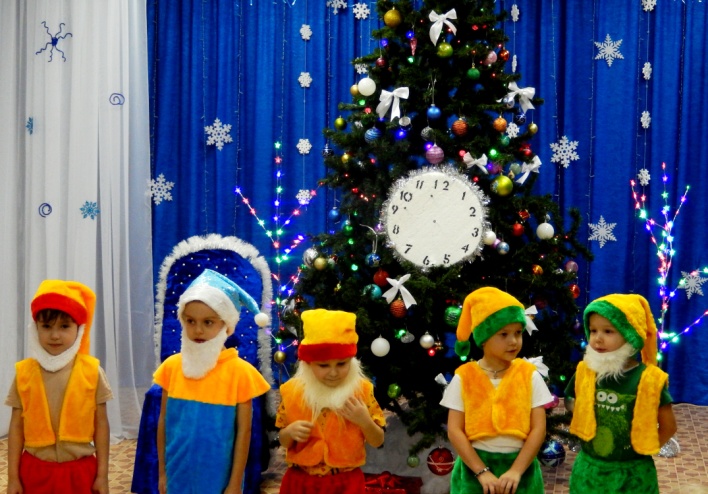 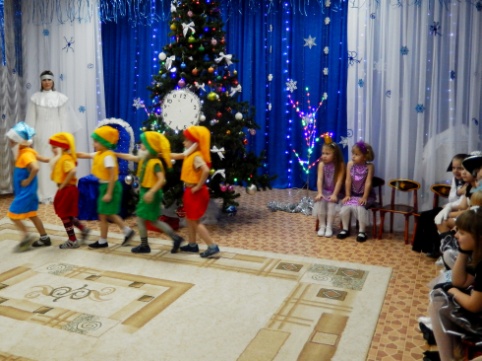 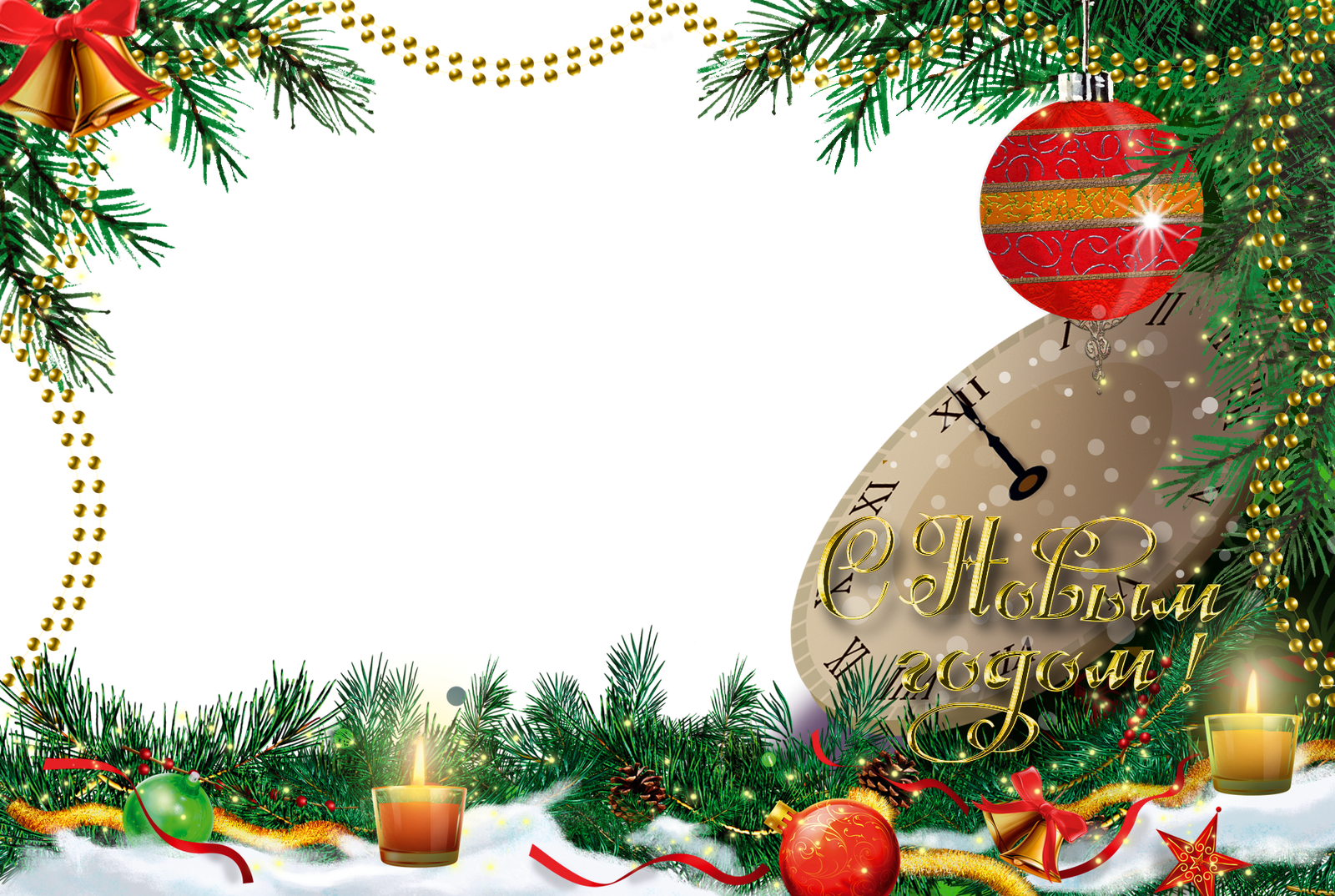 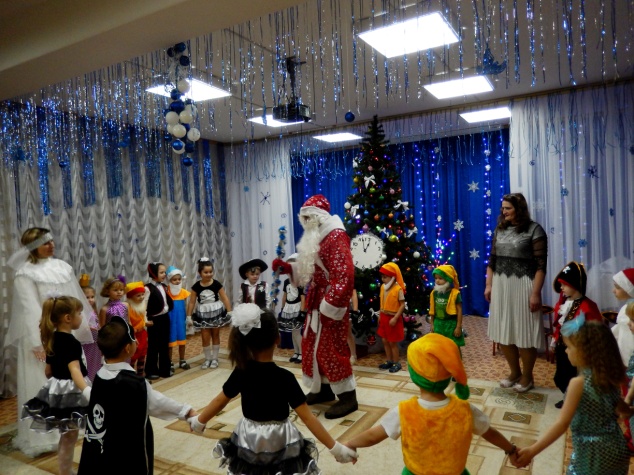 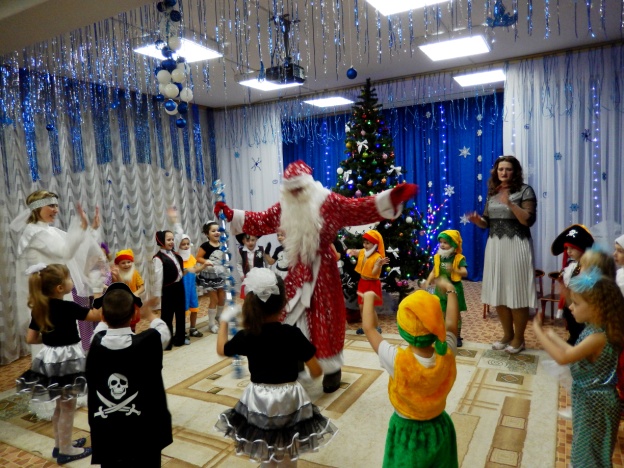 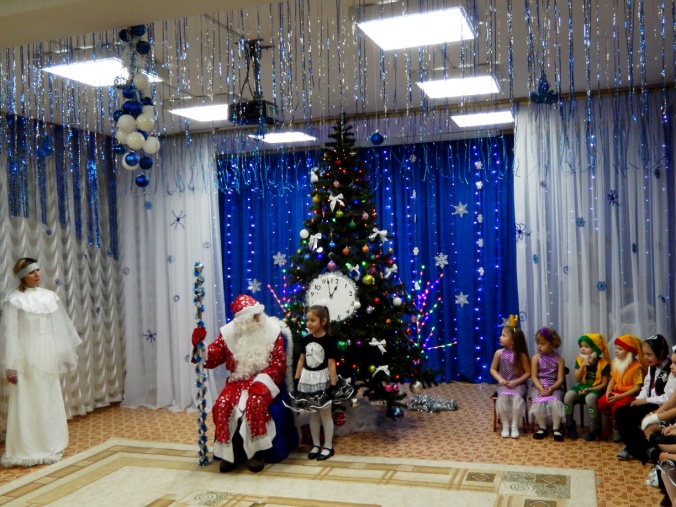 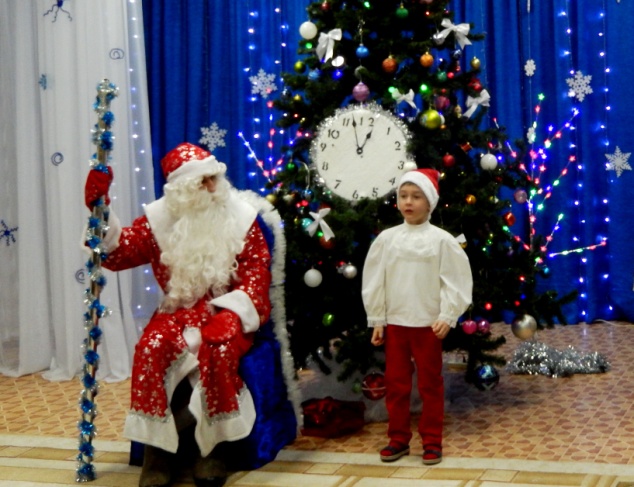